Examining Transportation Corridors with Environmental Data
Strategies for Conducting an Environmental Analysis using the CommunityViz Platform
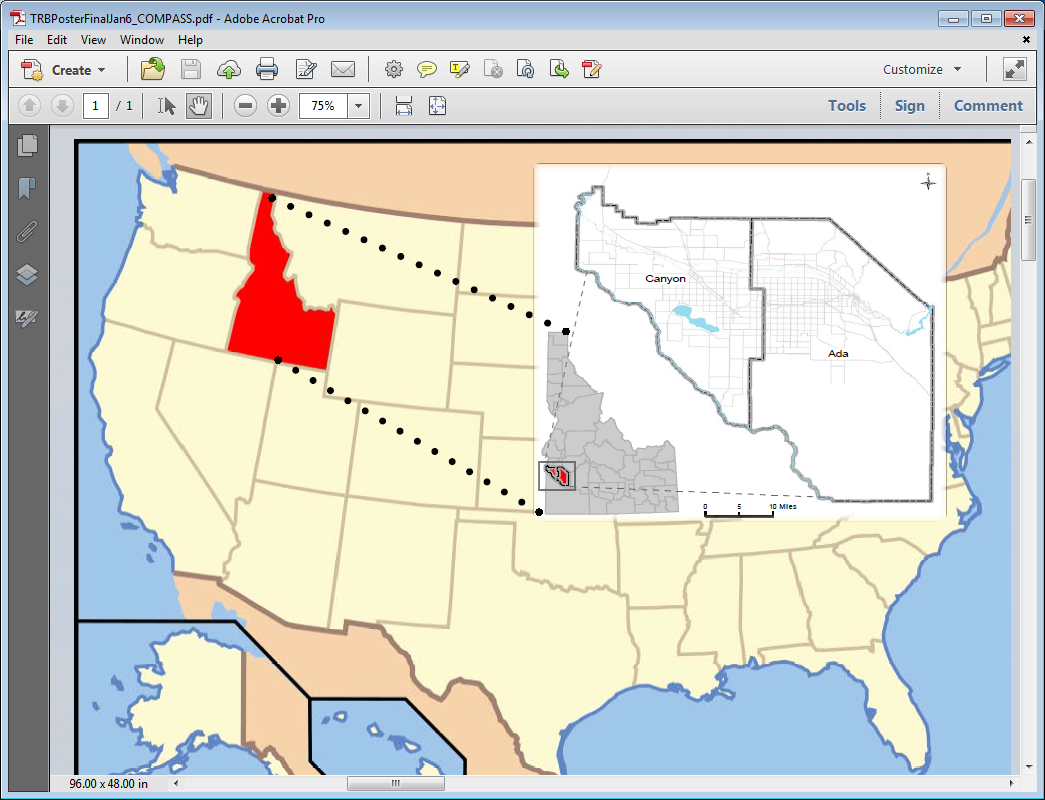 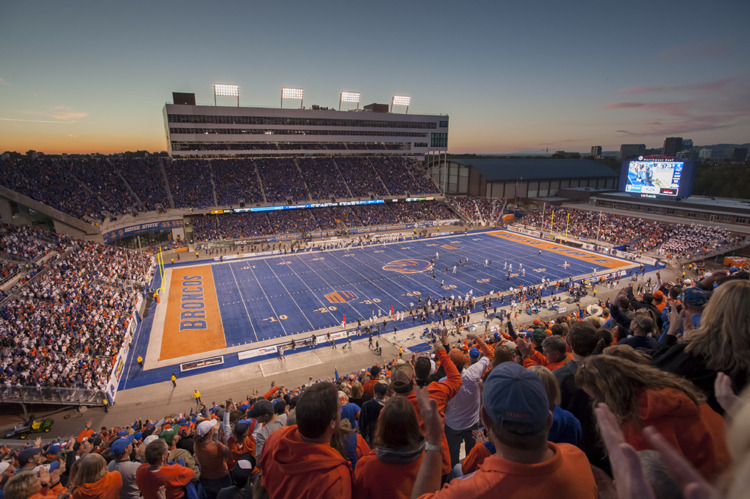 Environmental Suitability Analysis
Project Introduction
Purpose
Review current environmental and resource data
Identify areas that are more or less suitable for development (transportation projects)

Overview of the Utility of CommunityViz
Select data layers
Assign weights to signify relative importance
Identify conflict points and what features cause conflict
Environmental Suitability Analysis
Conducting an analysis using CommunityViz
Environmental Suitability Analysis
How the Environmental Data were Analysed
Environmental Suitability Analysis
How the Environmental Data were Analysed
Thousands of cells that are a quarter mile in length/width
Counts the number of point features within a cell and/or the percentage of the cell overlapped by polygon features
Weighted score calculated based on Assumption value x data count
Priorities
Environmental Groupings:
Comparison within Groups
Comparison across Groups
Sensitivity Thresholds
Weighted Score > 50
Sensitivity Thresholds
Weighted Score > 35
Sensitivity Thresholds
Weighted Score > 20
Sensitivity Thresholds
Weighted Score > 10
Sensitivity Thresholds
Integration and Future Steps
Distilled lots of environmental data into useable information
   Lessons learned:
Data quality and availability (some data were not shared)
Difficult to distinguish importance among the environmental elements
Everything is important to everyone
   Prioritized environmental elements
   Provided an iterative process and evaluation in meeting
   Included in CIM 2040 corridor write ups
   Incorporate into performance-based planning (2016)
   Could assist with the NEPA process 
  Documentation and public involvement are necessary